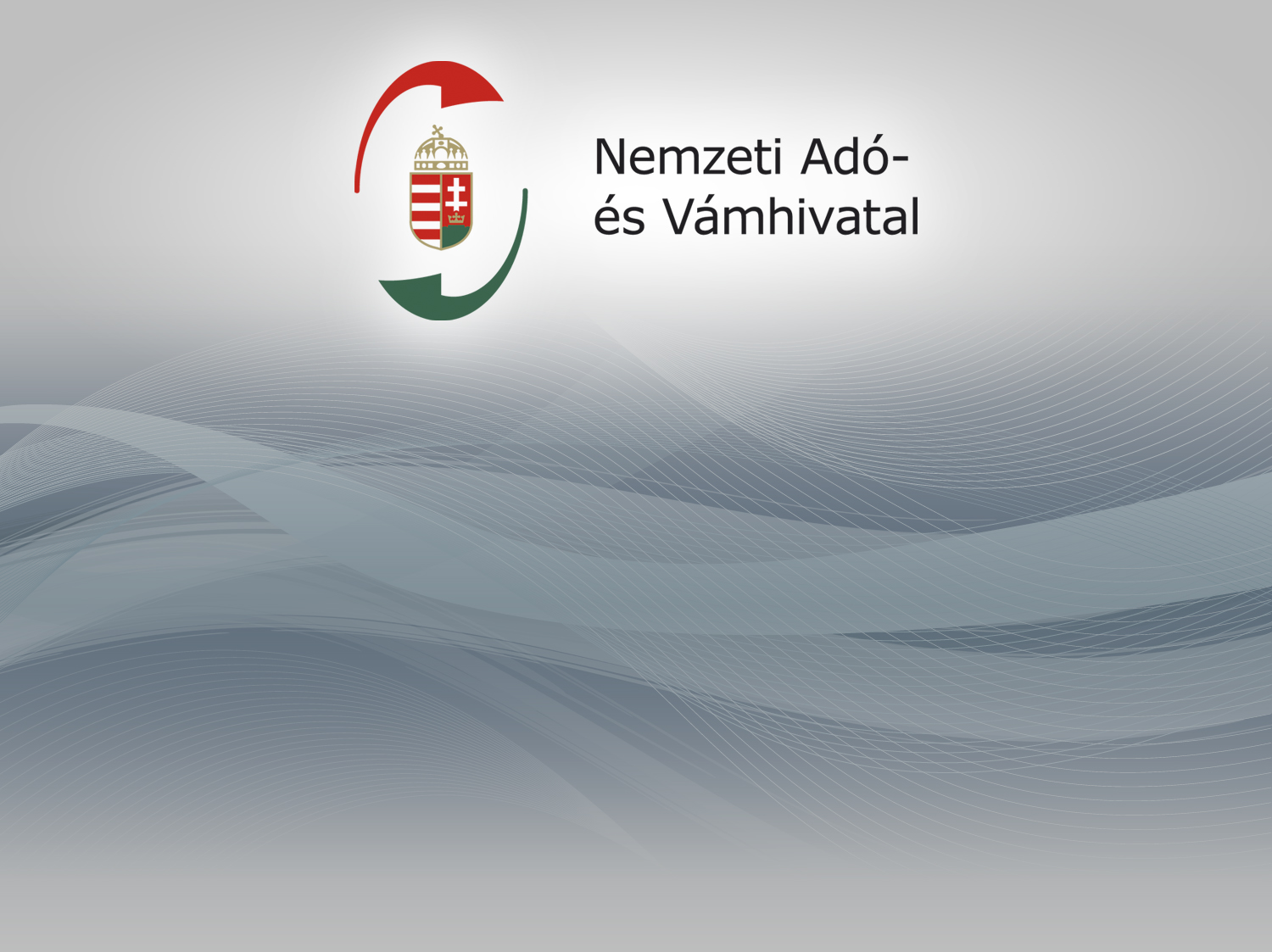 Közép-magyarországi Regionális 
Vám- és Pénzügyőri Főigazgatóság
(Budapest és Pest Megye)
24 órás ügyelet:06-30-922-6683; 06-80-200-789432-6300; 432-6312.Bp. X. ker. Bihari út 16/b
Kapcsolattartó: 		             Dr. Bodor Csaba
pénzügyőr főhadnagy, osztályvezető 
Email: kmrvpf.ugyelet@nav.gov.hu
06-30-971-2056